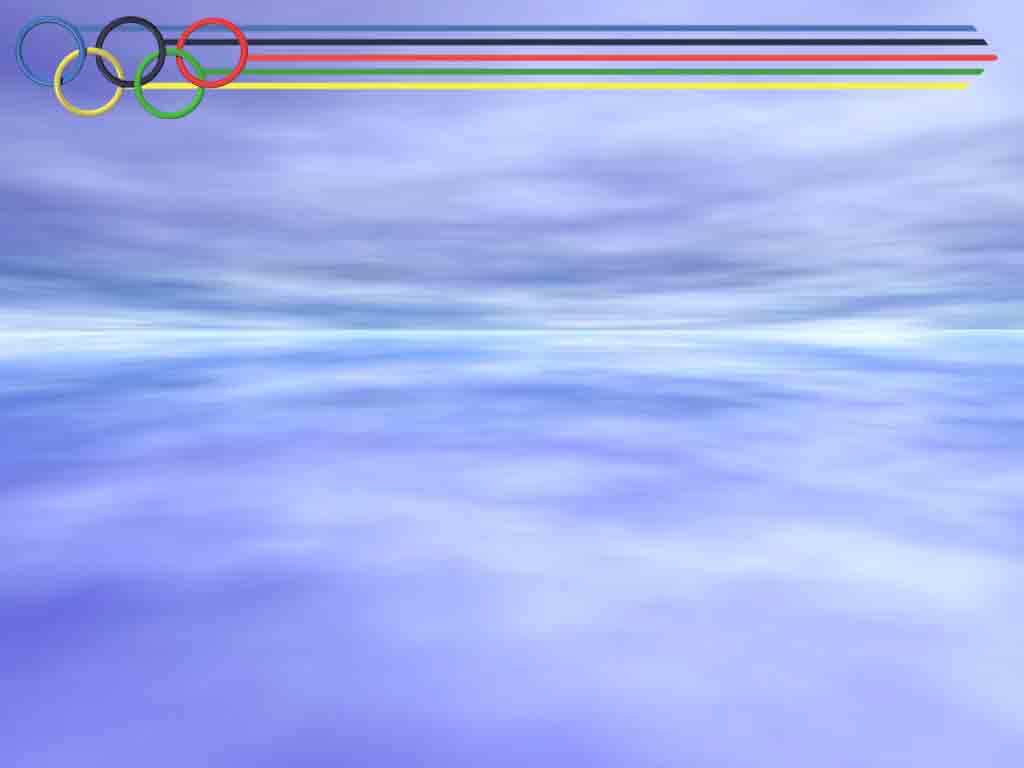 Муниципальное бюджетное дошкольное учреждение
Центр развития ребенка – детский сад №31
г.Яровое Алтайского края
«Физкультурно -оздоровительные  мероприятия в режиме дня дошкольников»
Подготовила: воспитатель
Кононова В.И.
2017 год
Физкультурно-оздоровительные мероприятия в режиме дня дошкольников
Цель: укрепление и сохранение психического и физического здоровья, приобщение к здоровому образу жизни, которая строится на разделе образовательной области «Физическое развитие», (в соответствии с примерной общеобразовательной программы дошкольного образования «От рождения до школы» под ред. Н. Е. Вераксы, Т .С. Комаровой,  М. А. Васильевой).)
[Speaker Notes: Физкультурно-оздоровительные мероприятия в режиме дня дошкольников.]
Физкультурно-оздоровительные мероприятия в режиме дня являются обязательными и необходимыми для детей дошкольного возраста
Ежедневно в режиме дня дошкольников проводятся: 
утренняя гимнастика (ежедневно)
гимнастика после дневного сна (ежедневно)
физминутки,
прогулки-экскурсии с подвижными играми
физическая культура (3 р в неделю)
физкультурные праздники и досуги (1 раз в месяц)
Утренняя гимнастика
Упражнения для утренней гимнастики должны всесторонне воздействовать на организм ребенка. - упражнения должны быть просты и доступны, не требуют большой затраты труда;- упражнения должны быть разнообразными по видам движений и охватывать большие группы мышц;- для разнообразия утренней гимнастики внедрять упражнения с предметами.
Продолжительность 8-10 мин, количество упр. 6-8.
Вводная часть-ходьба на наружнем своде стопы, чередование пятки и носки.
ОРУ
 Малоподвижные игры
Гимнастика после сна
В него входят общеразвивающие упражнения, которые выполнялись утром, а также упражнения по профилактике нарушений осанки и плоскостопия.
Физкультминутки
Физкультминутки проводятся с целью снятия физического и статического напряжения не на всех образовательных деятельностях, а на требующих большой усидчивости и внимания детей -  по развитию речи, формированию элементарных математических представлений, на некоторых по изобразительной деятельности, длительность 2-3 минуты.
Физическая культура
Это основная форма обучения дошкольников двигательным навыкам, которая включает в себя 2 образовательные деятельности в спортивном зале и 1 на улице:
Вводная часть 4-5мин
ОРУ 6-8мин
ОД 8-10мин
Игра 4-5мин
Заключительная  часть 3-4мин
Прогулки
Прогулки это одно из важнейших режимных моментов, когда дети могут реализовать свои двигательные потребности.
-Игры с правилами
-Индивидуальная работа по развитию
 движений
-Спортивные развлечения
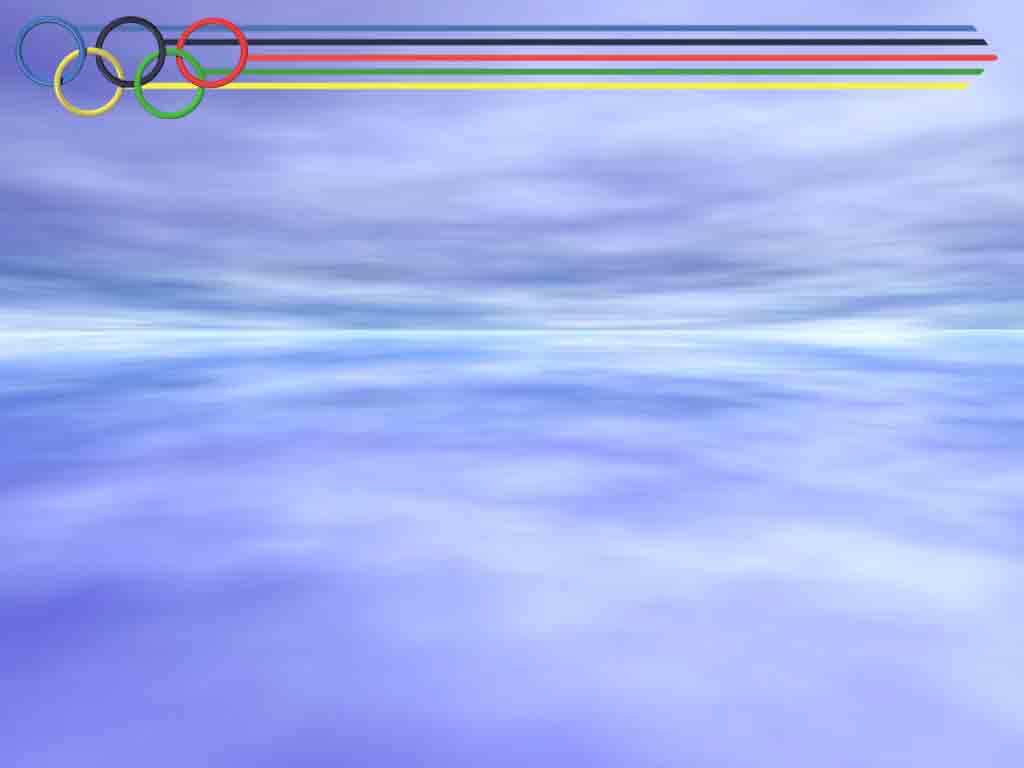 Спасибо за внимание